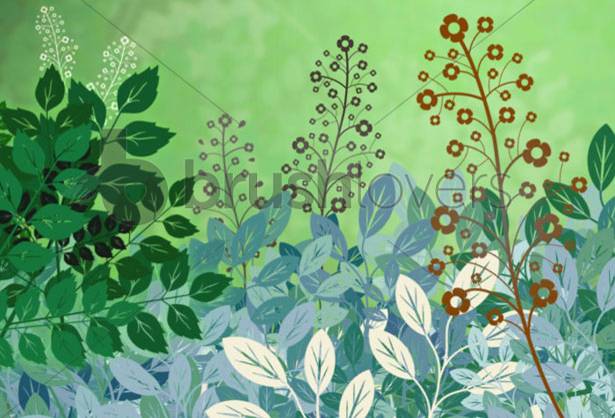 Стилизация
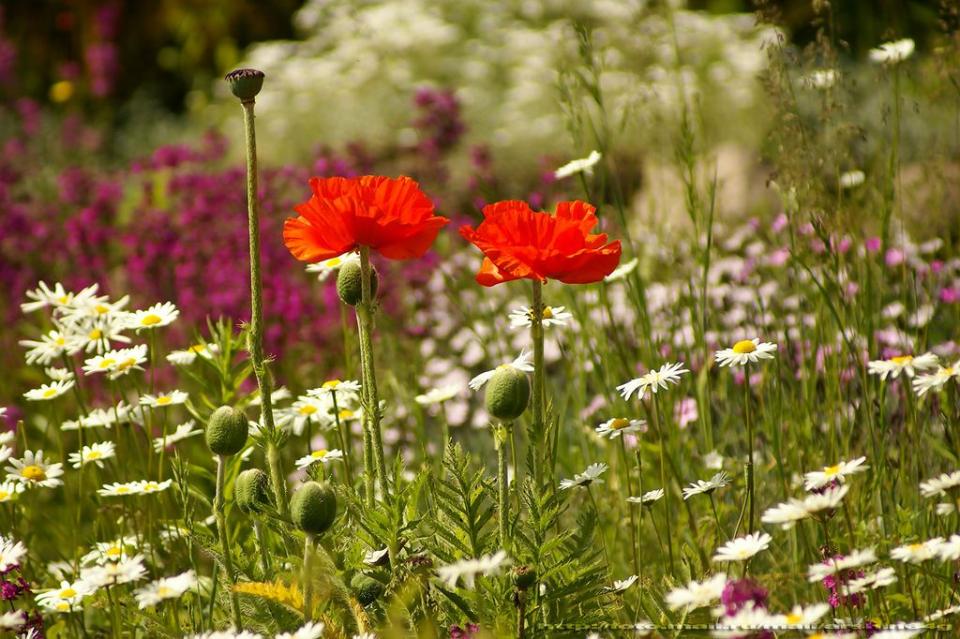 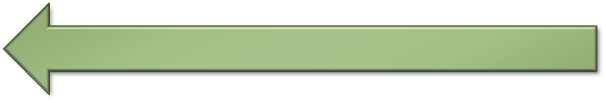 Кто или что вдохновляет художников
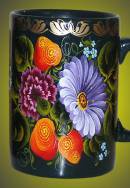 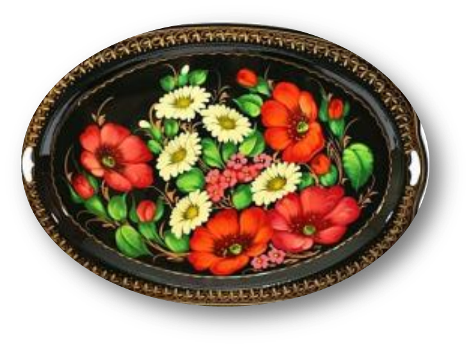 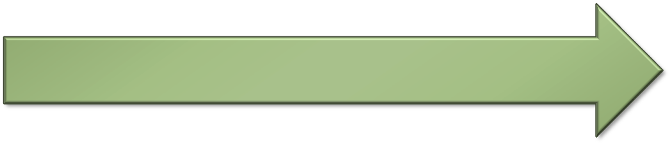 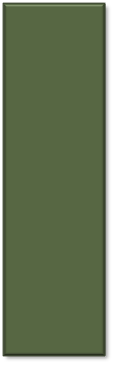 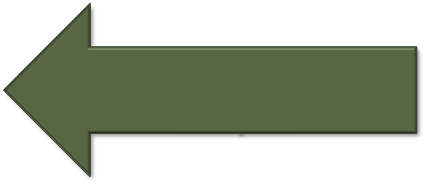 А так будет  выглядеть стилизованный рисунок винограда.
Стилизованный рисунок- 
это результат воображения
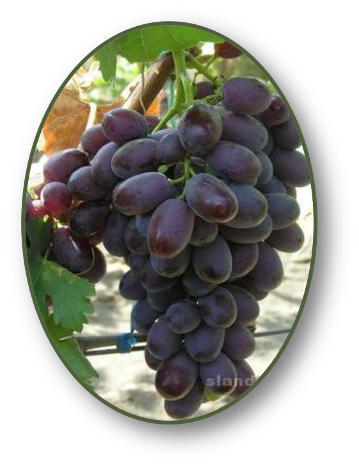 Вот картинка - возьмем обычный виноград.
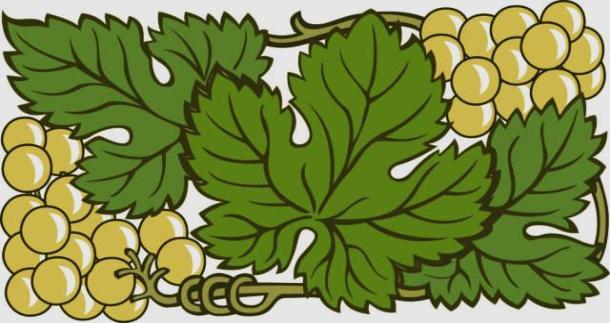 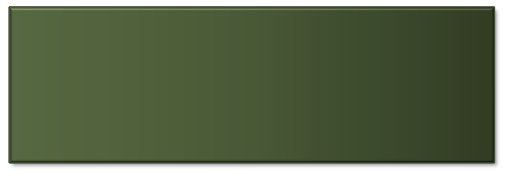 Нужно научиться видеть в природе то, что не подвластно глазу спешащего человека, необходимо останавливаться , присматриваться, вглядываться и вслушиваться в звуки и образы природы.
Как научиться 
искусству стилизации
?
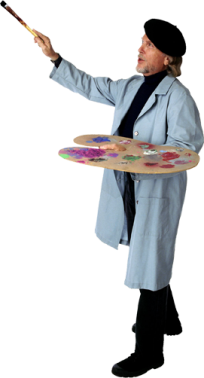 Процесс стилизации
Изучите растение, прочувствуйте его характерную форму- чем это растение отличается от других. Сначала порисуйте наброски.
Выделите основные характерные черты. Если этот этап работы сделан, начинайте работать над стилизацией данного растения.
Помните! 
 В любом случае, какой бы стилизованный рисунок у вас бы
 не получился, растение должно быть стопроцентно узнаваемо.
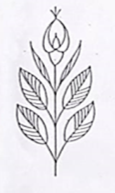 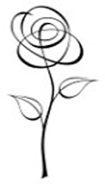 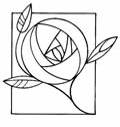 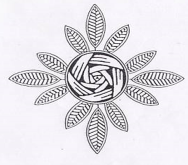 В процессе рисования  используйте штрих, линию, пятно.
Определите какой цветок стилизован?
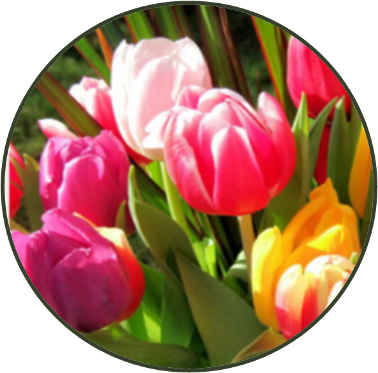 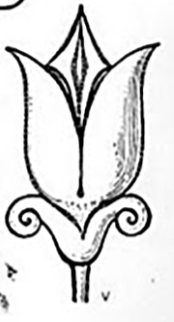 Определите какой цветок стилизован?
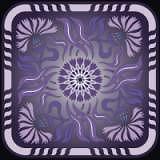 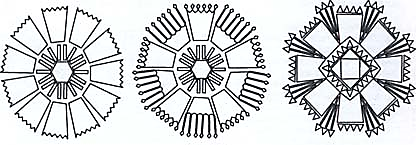 Определите какой цветок стилизован?
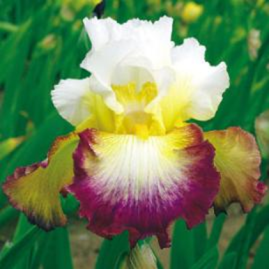 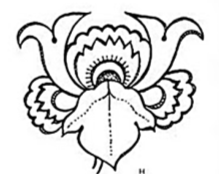 5 класс
Стилизация в
 народных промыслах
Гжель
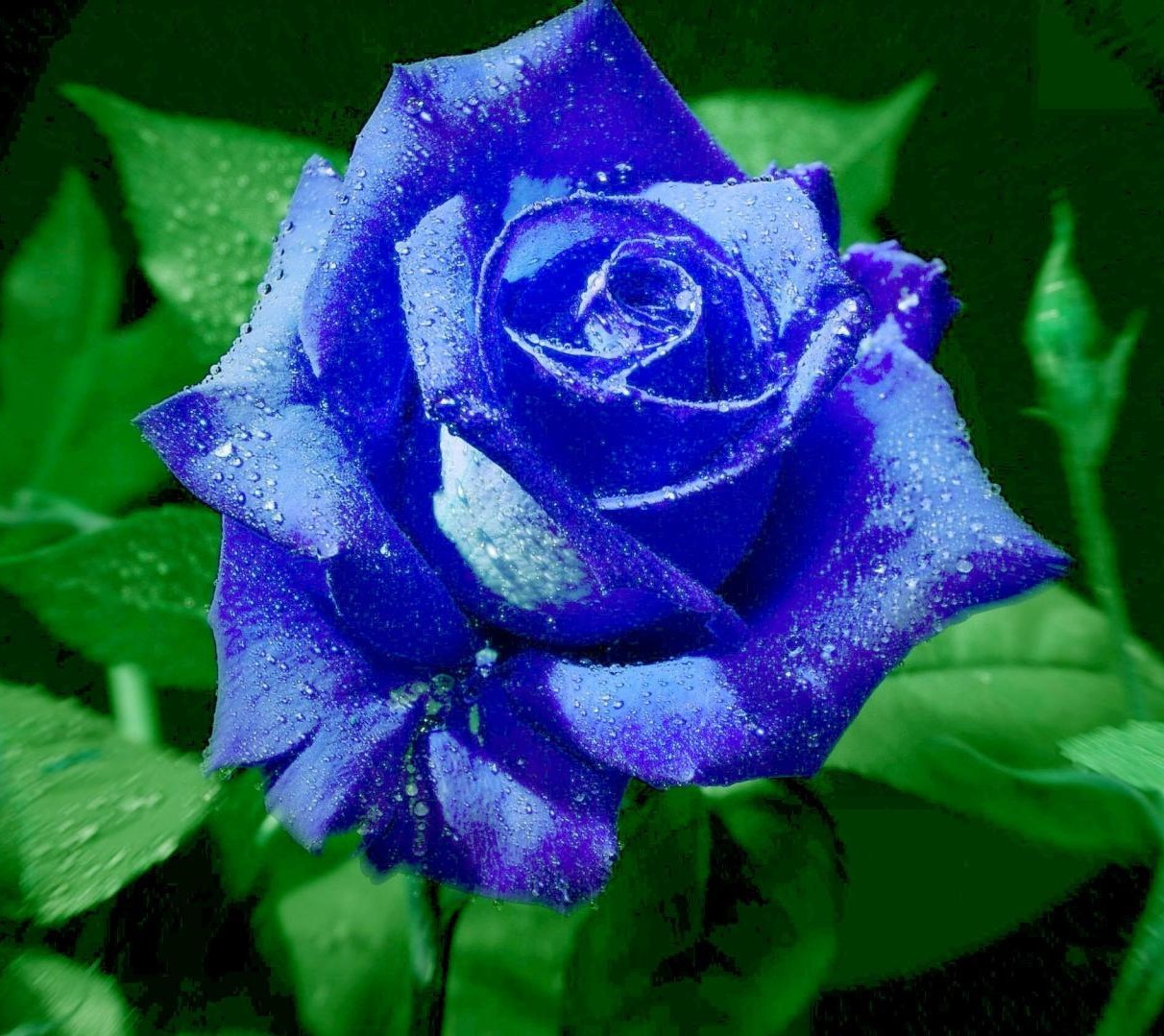 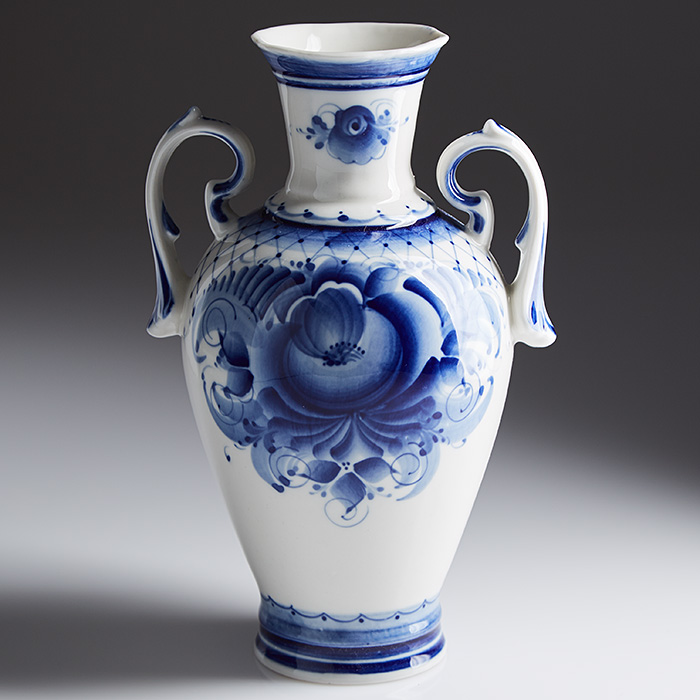 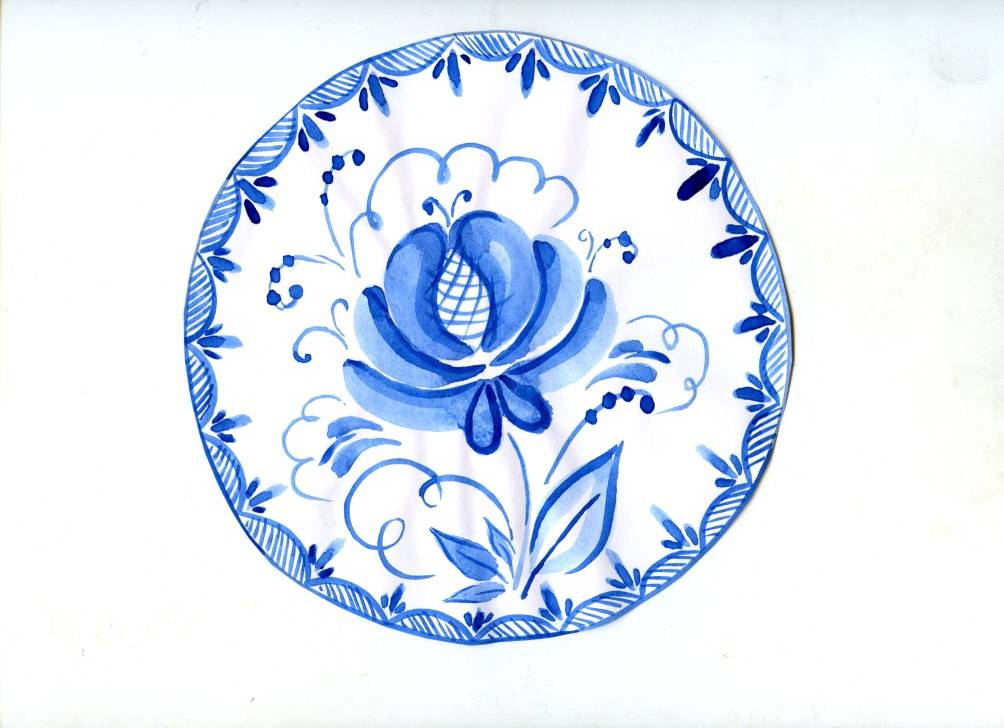 Хохлома
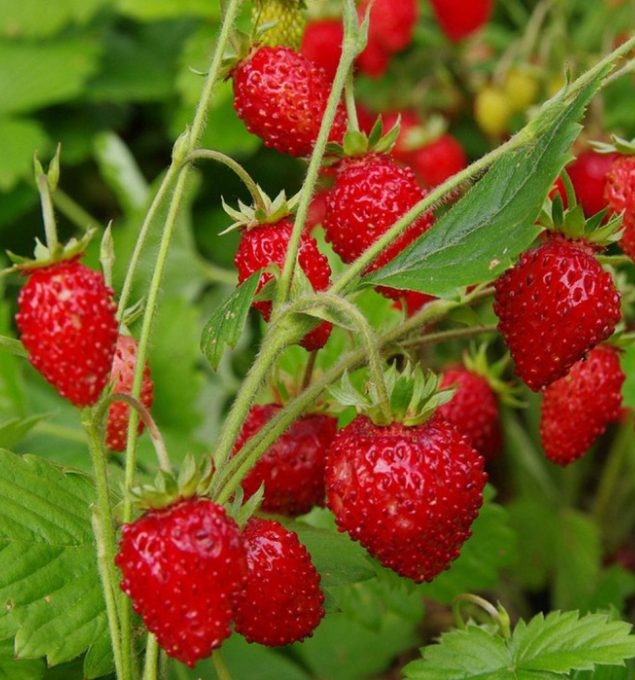 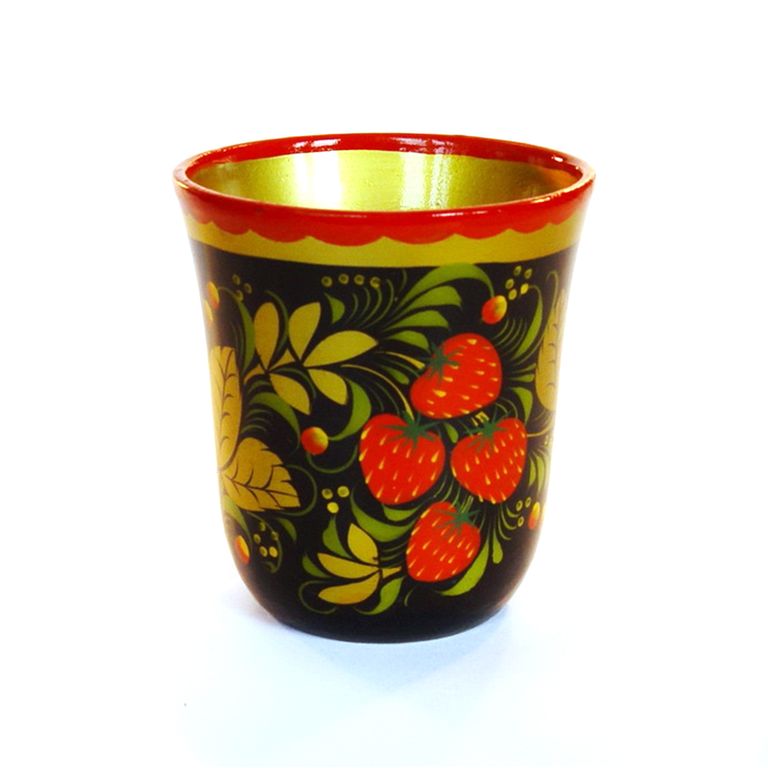 Узор в полосе
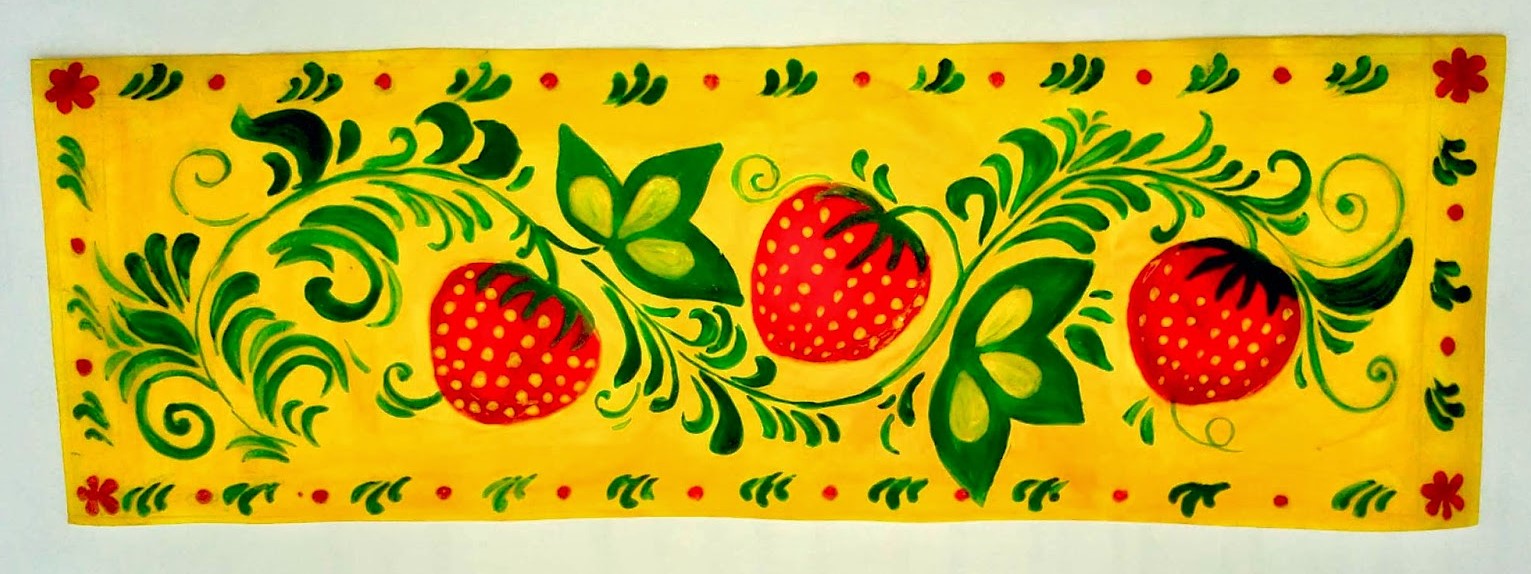 Городец
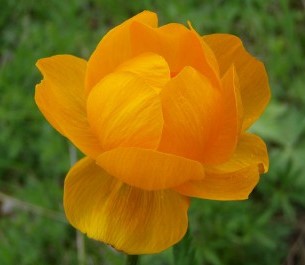 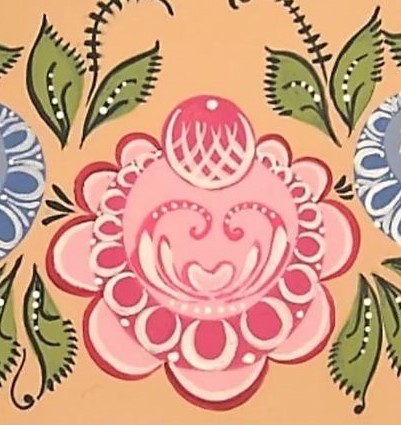 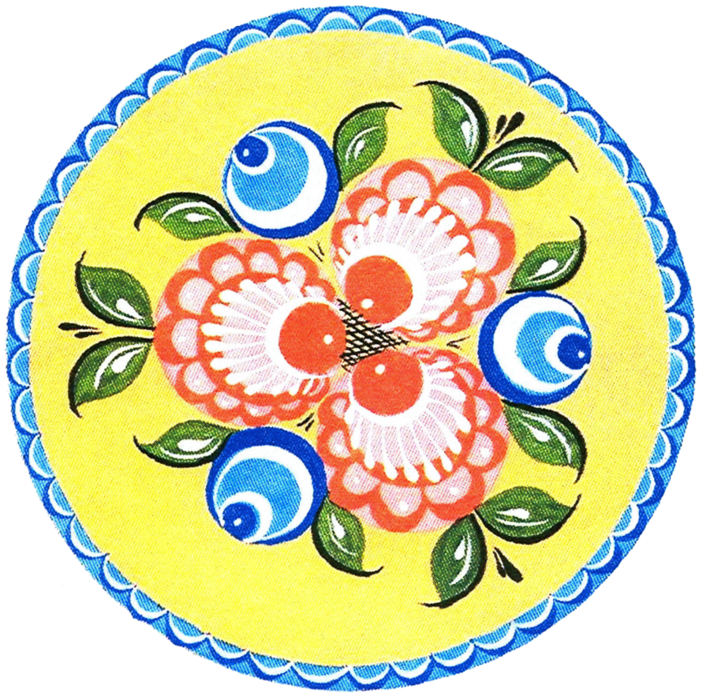 6 класс
Стилизация 
 природных форм
Перо  жар –птицы
графика
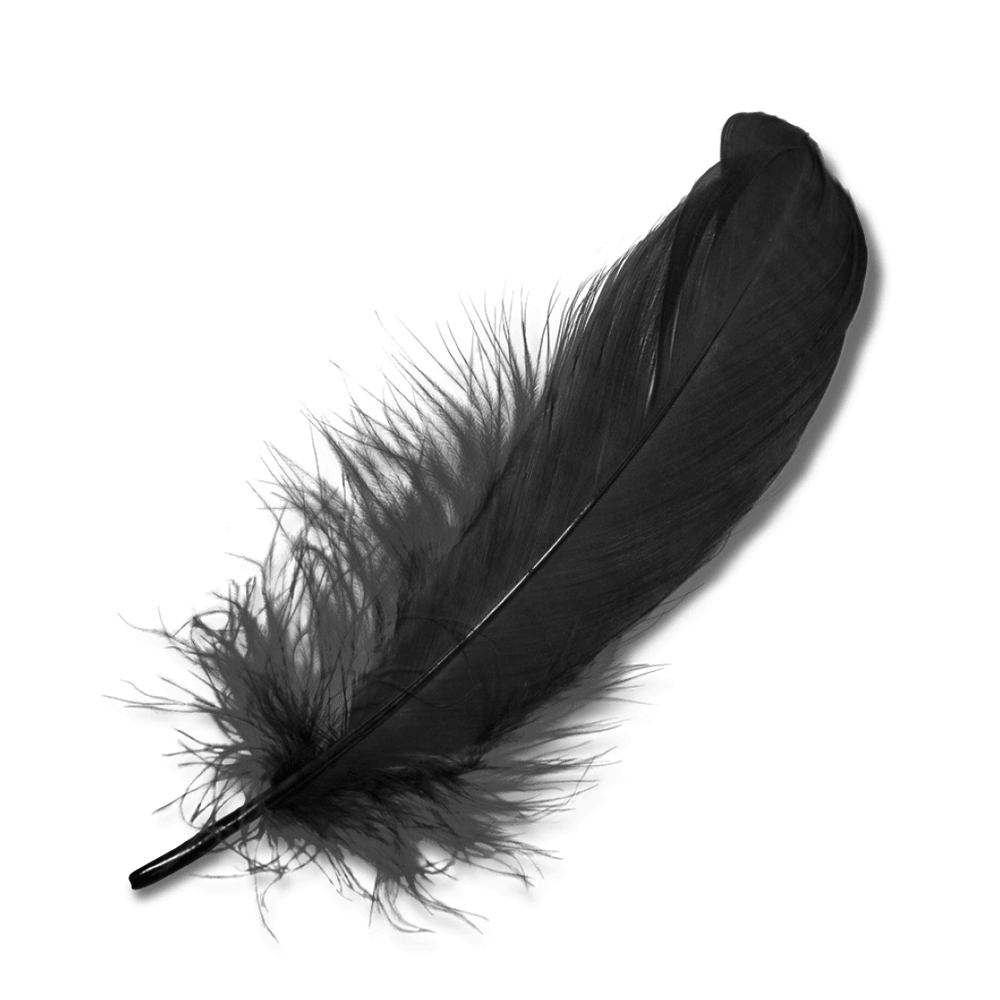 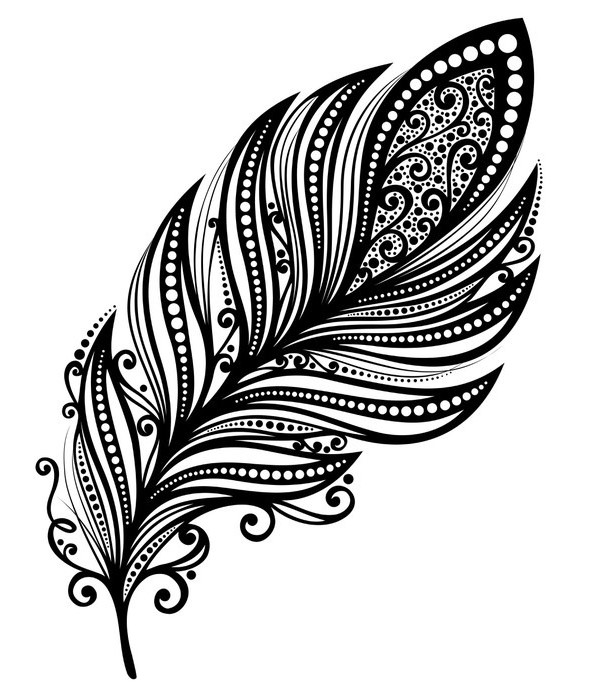 Лист клена в витражном стиле
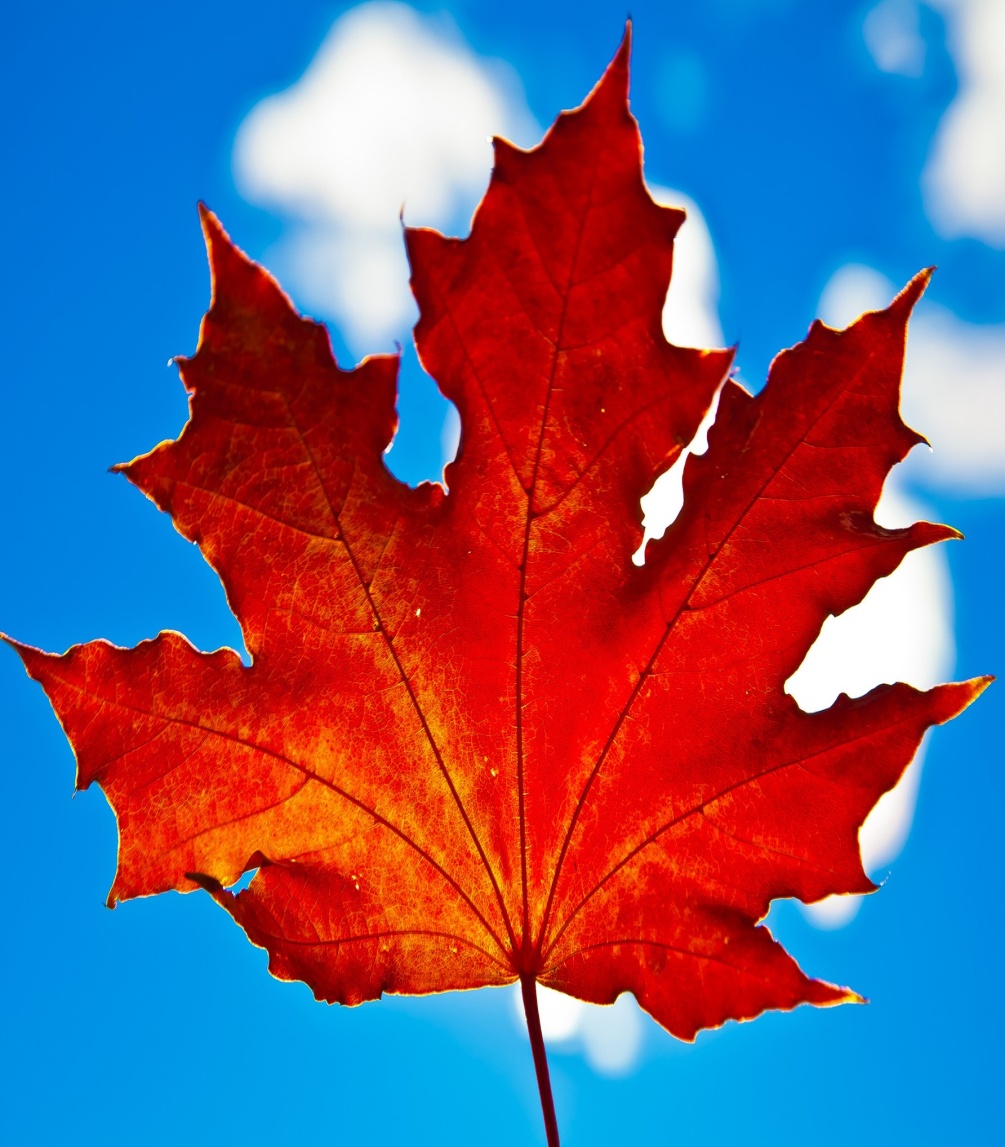 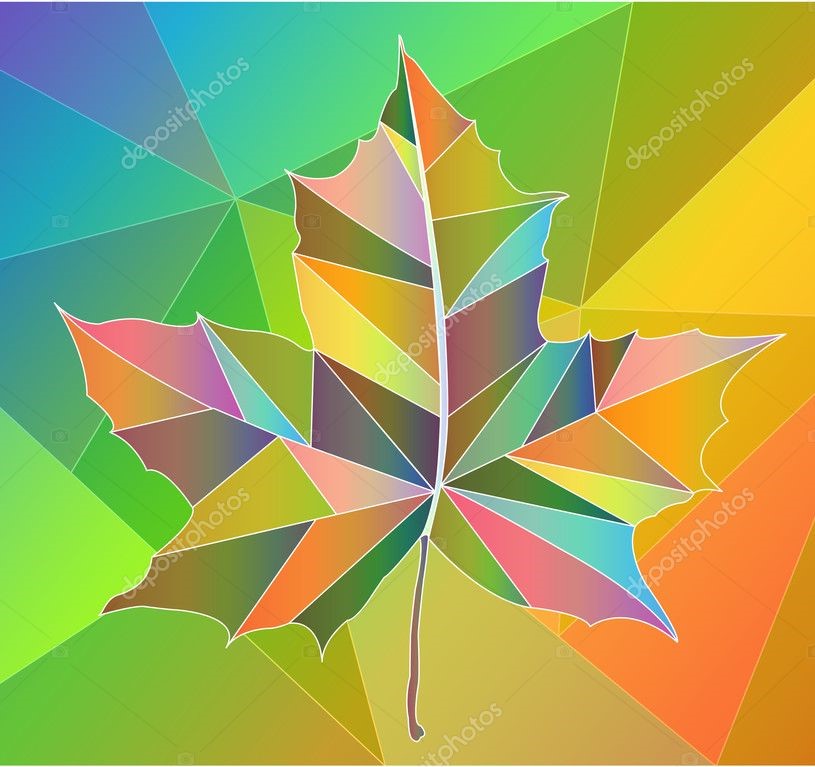 Стилизация живоных
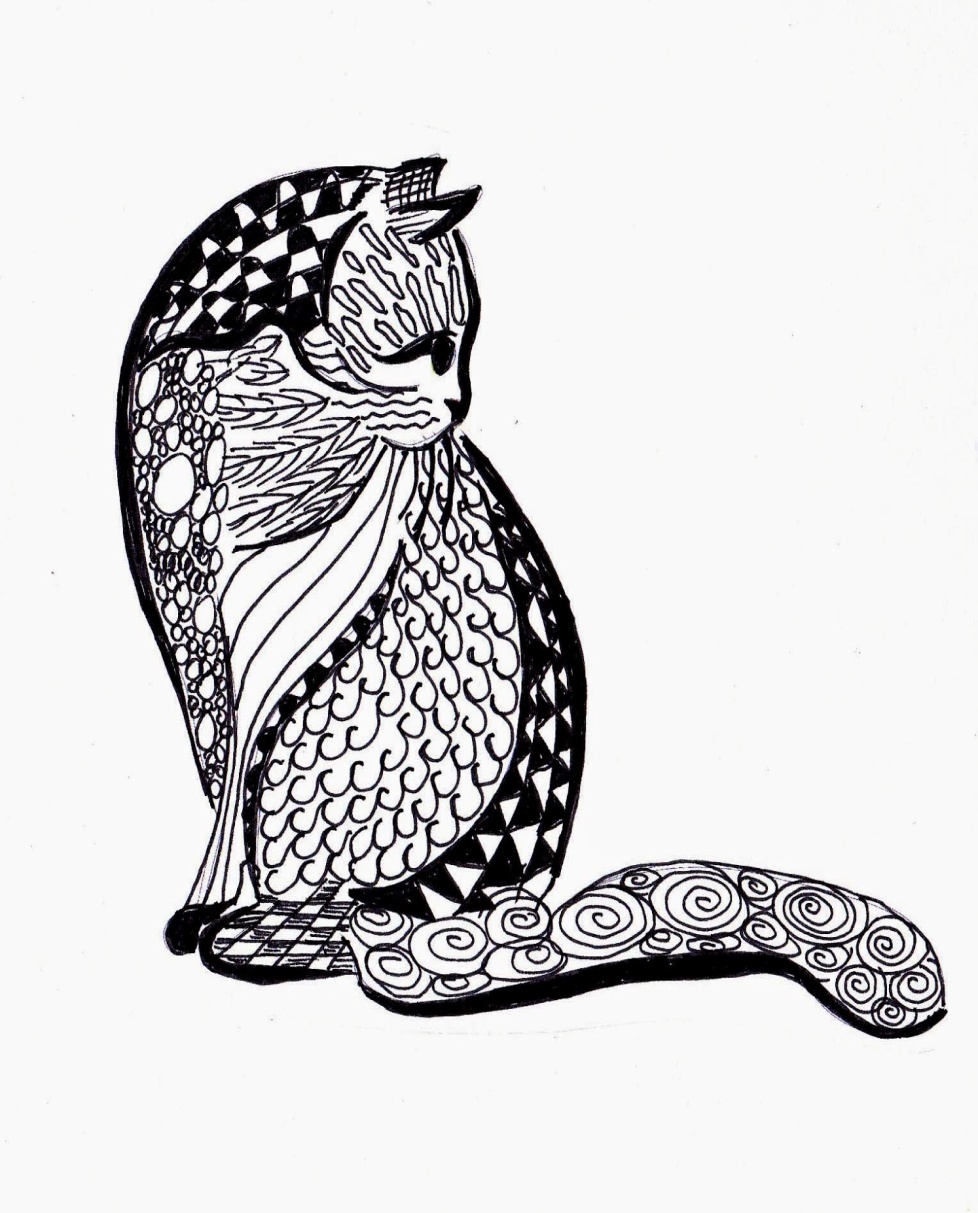 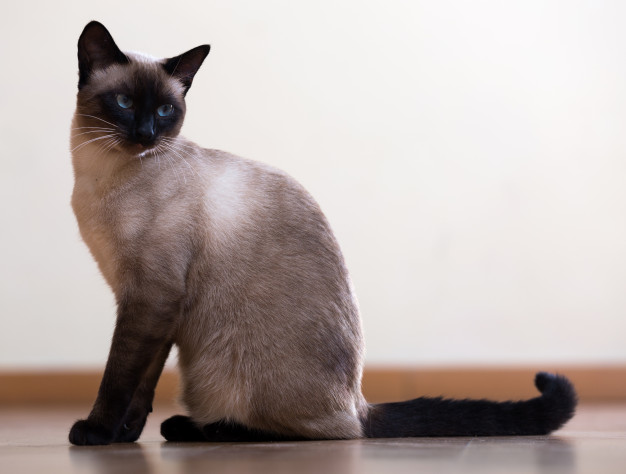 Стилизация фруктов
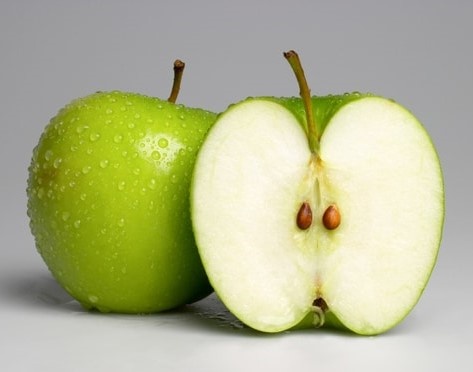 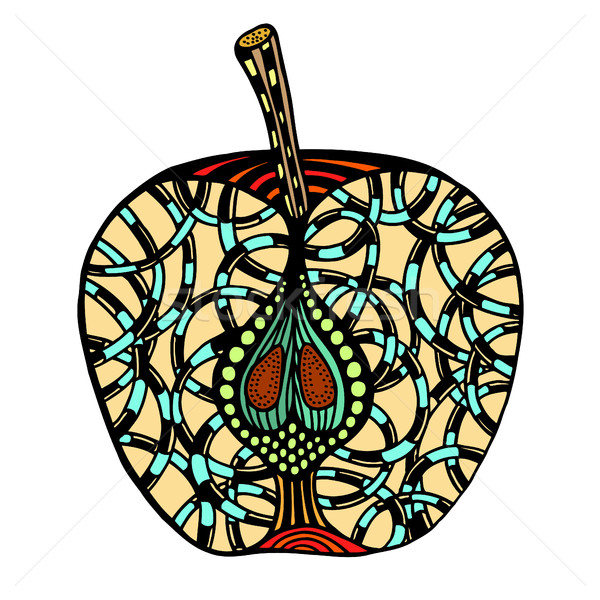 Спасибо за внимание!